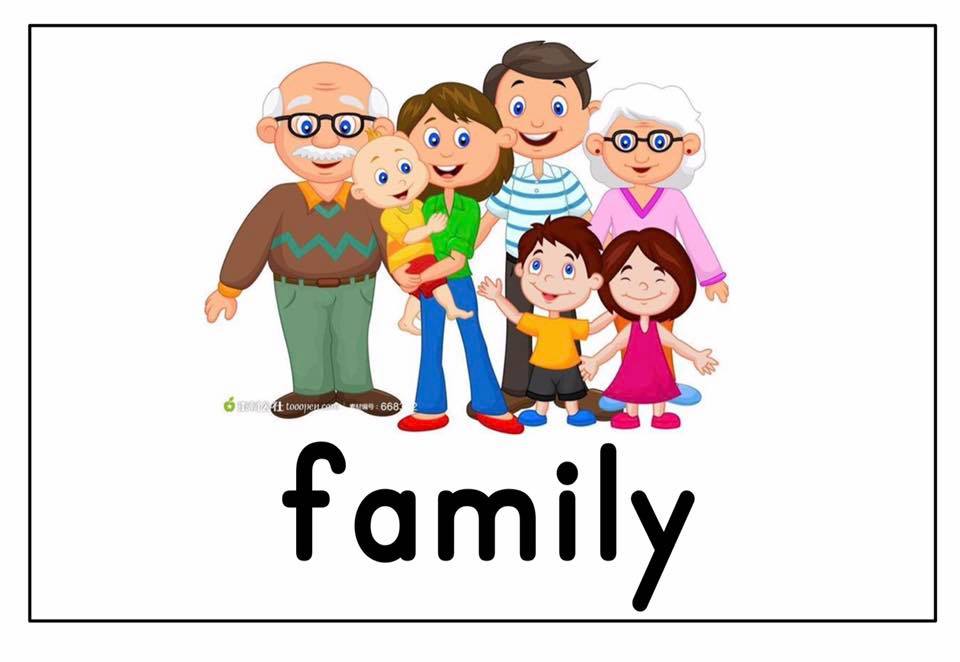 فامیل

Famil
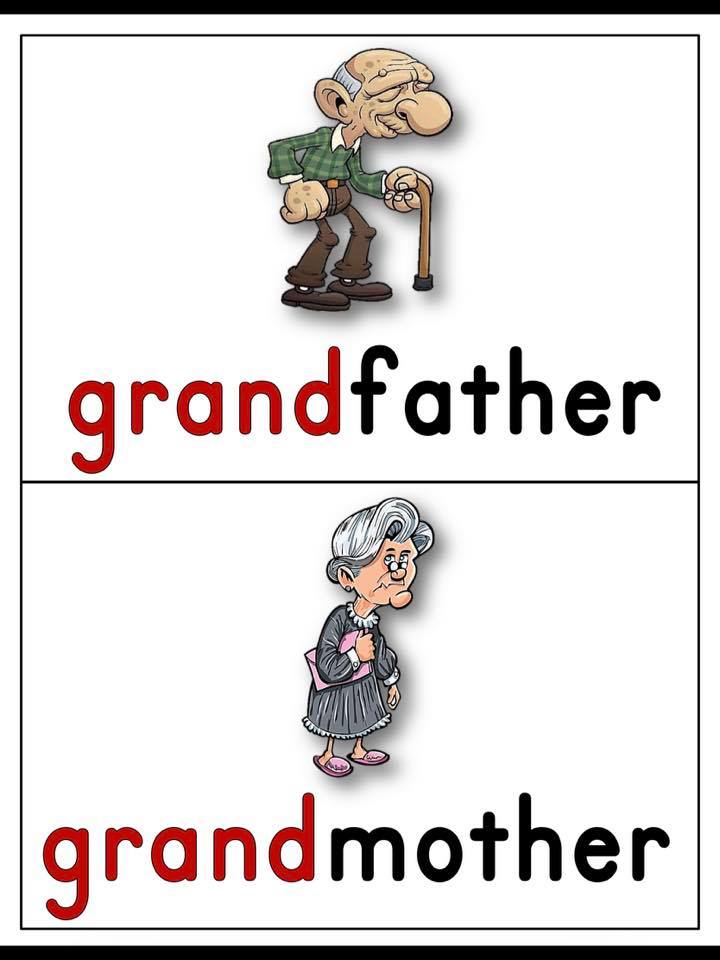 پدرکلانPadar Kalan
مادر کلان

Madar Kalan
پدرPadar
مادرMadar
برادرBrader
خواهرkhawhar
کاکا

Kaka
Uncle
(Father’s brother)
ماما

Mama
Uncle
(Mother’s brother)
عمه

Amma
Aunt
(Father’s sister)
خاله

Khala
Aunt
(Mother’s sister)